Rendere la guerra impensabile: l’Europa unita progetto di pace 1950-1989
David Foster Wallace, discorso agli studenti del Kenyon College durante la cerimonia di consegna dei diplomi del 2005.
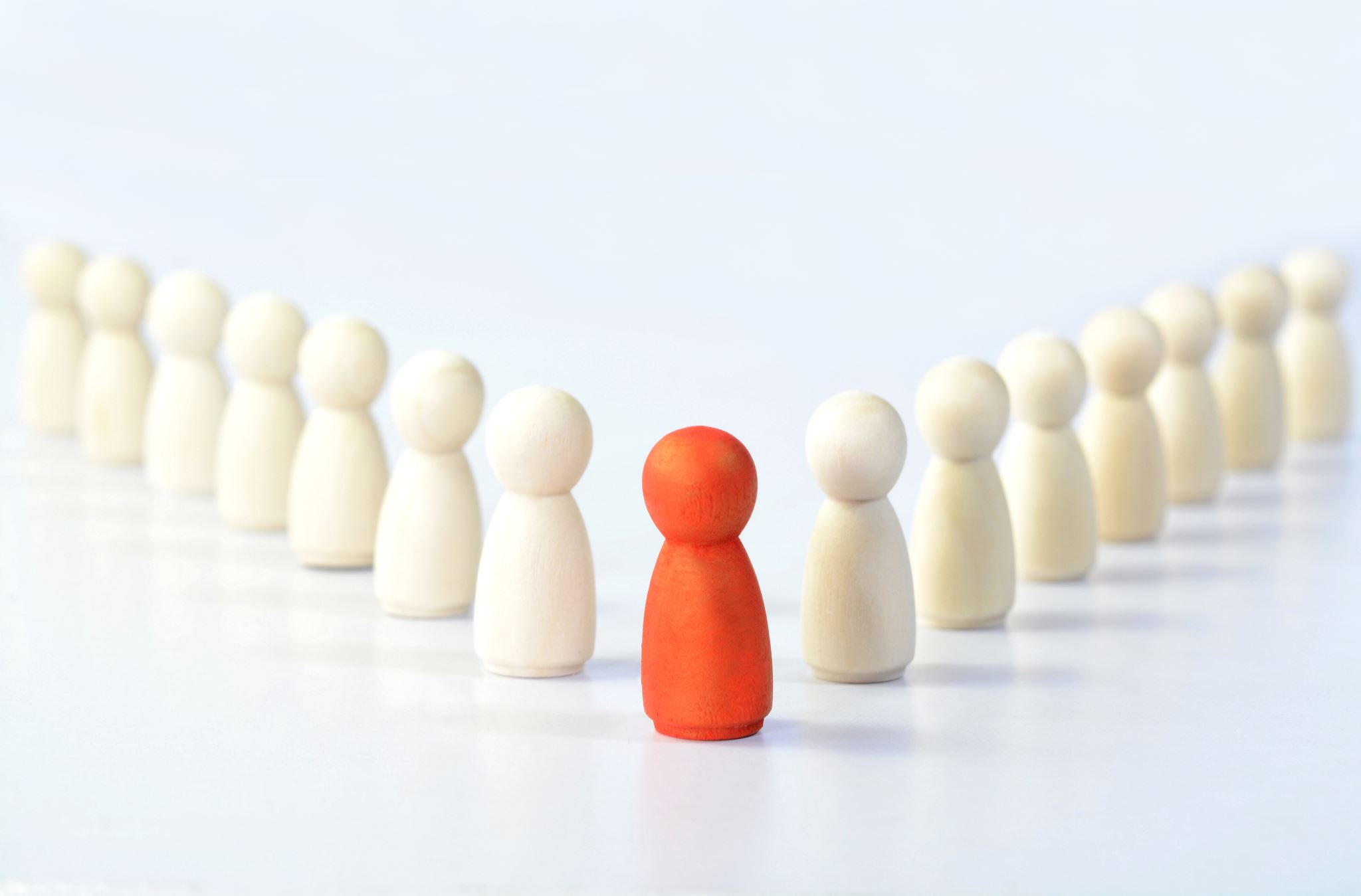 Cosa ha reso possibile la nascita della Comunità europea e perché si è configurata come «progetto di pace»?
Il passato dell’Europa
Il superamento della inimicizia tra Francia e Germania
Il contesto storico-politico dopo la seconda guerra mondiale
Il passato dell’Europa
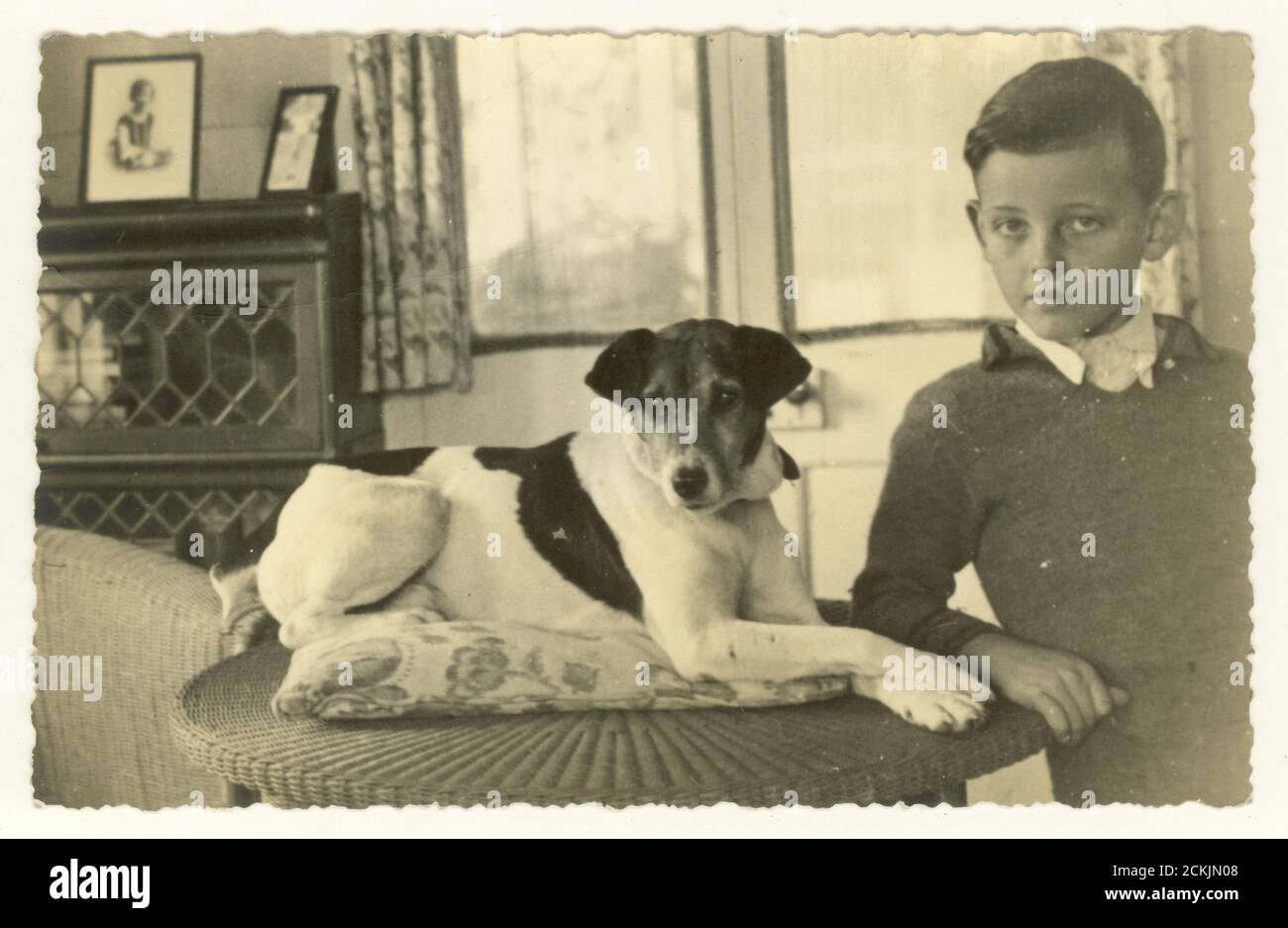 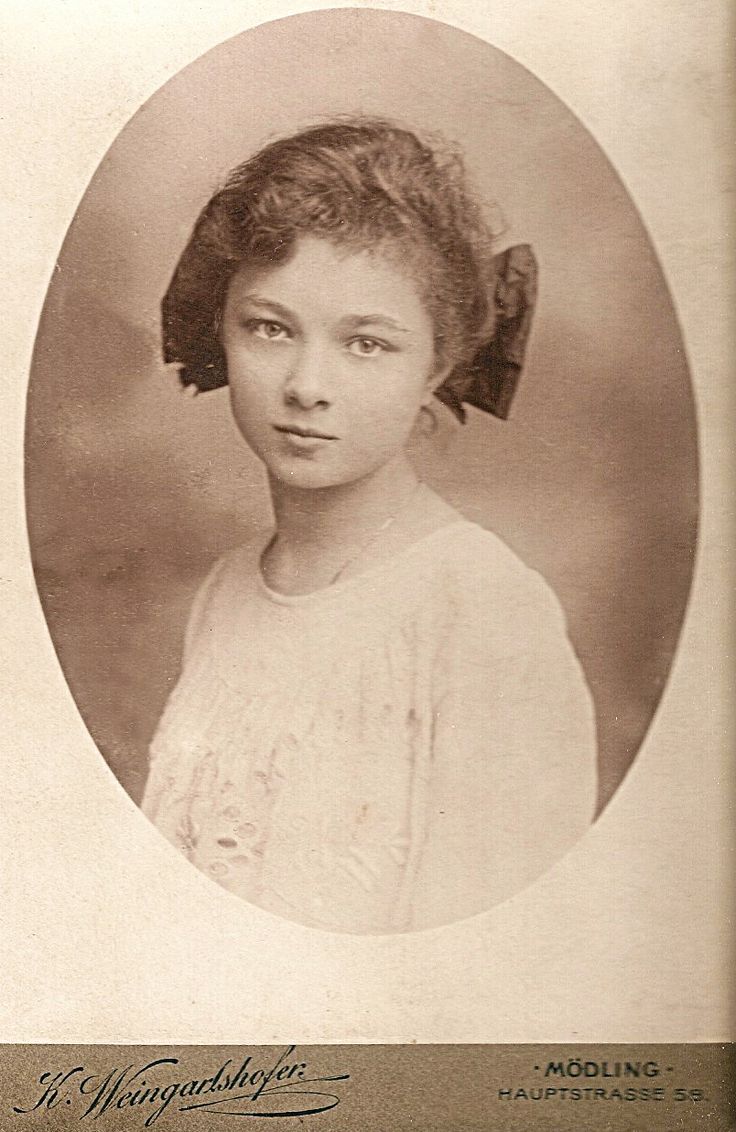 Una bambina e un bambino europei nati tra la fine dell’800 e l’inizio del ‘900
La prima Guerra mondiale, 1914-1918
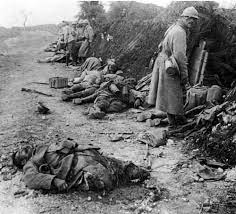 circa 37 milioni di vittime.
Verdun 1916 – gli effetti di una battaglia della I guerra mondiale sulla salute mentale di alcuni soldati sopravvissuti
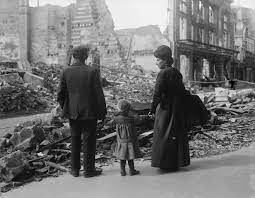 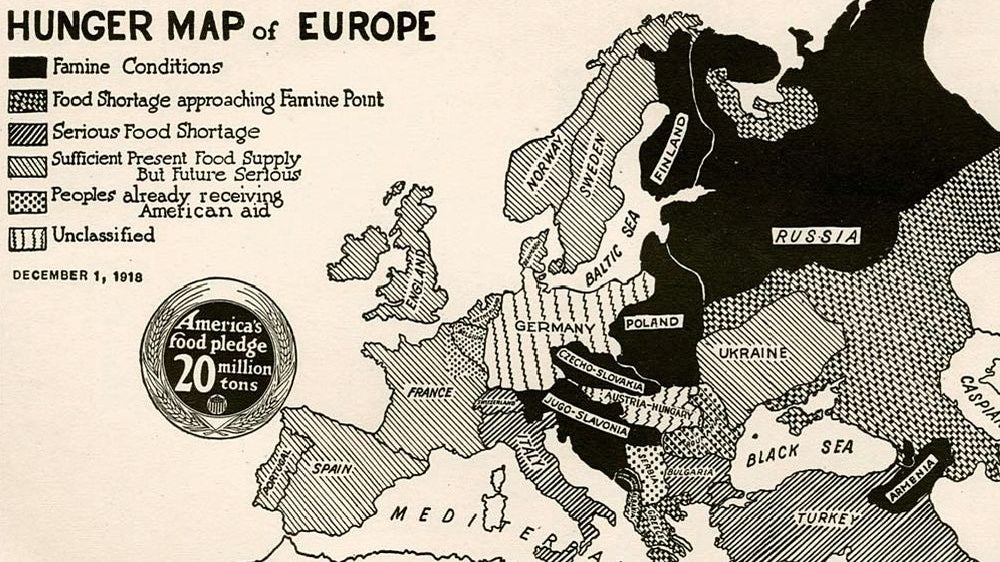 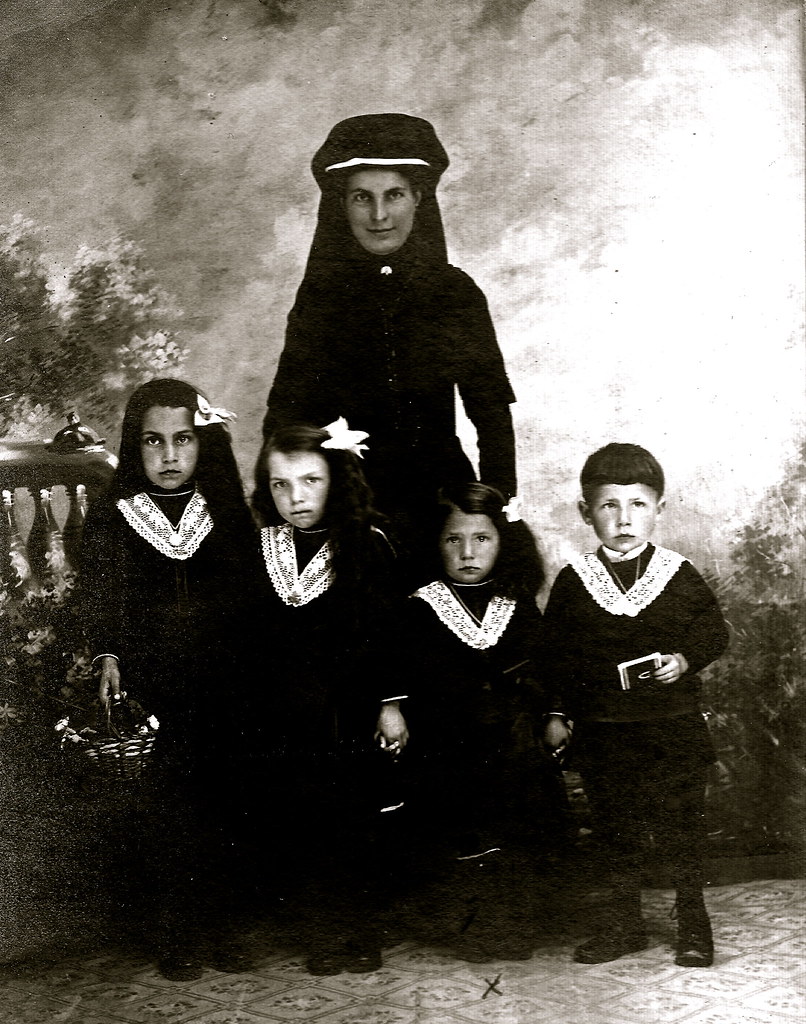 La Prima guerra mondiale e le donne (in Francia, ad esempio)
La guerra raddoppiò la percentuale di vedove nella fascia di età compresa tra i 25 e i 44 anni, portandola dal 5% nel 1913 al 10% nel 1920. Oltre ai 2,4 milioni di vedove in tempo di pace, la guerra aggiunse un altro mezzo milione di vedove di guerra, che rimasero con circa un milione di figli senza padre. La guerra dimezzò anche il numero annuale di nascite in Francia, da 800.000 a 400.000, e nonostante la ripresa della fertilità dopo la guerra, più di un milione di bambini («attesi» in tempi di normalità) non nacquero mai.
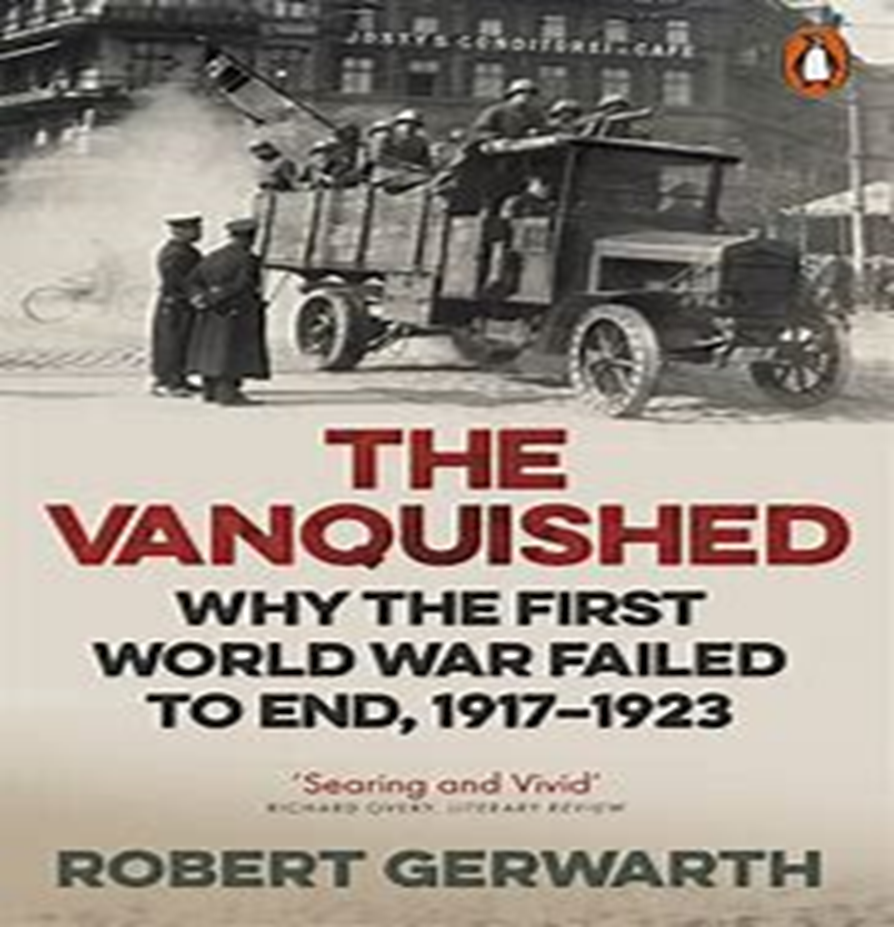 L’Europa dopo la I guerra mondiale: un continente pacificato?
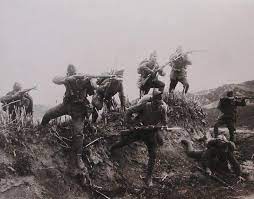 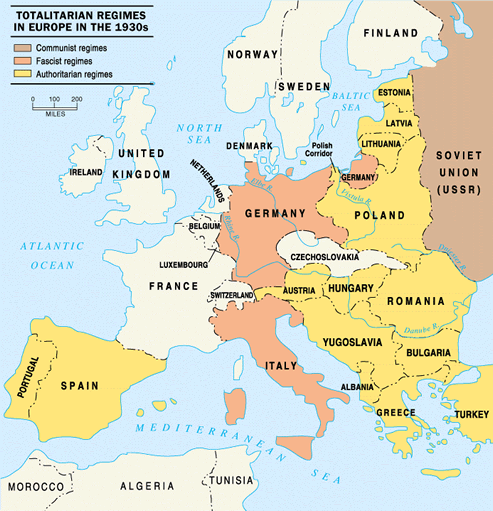 Regimi totalitari e autoritari
Basati, in misura diversa, su una ideologia che ha, tra i suoi tratti qualificanti, l’idea della supremazia della propria nazione sulle altre.
La seconda guerra mondiale 1939-1945
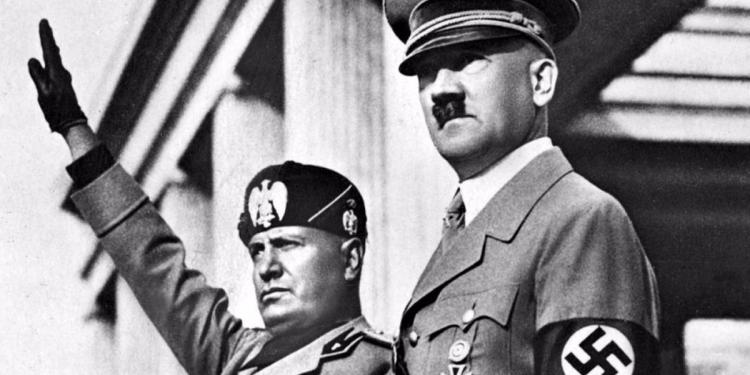 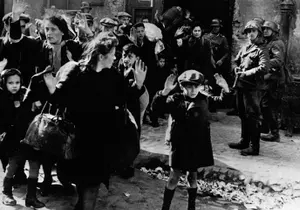 L’Olocausto – lo sterminio degli ebrei
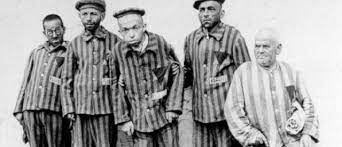 Gli altri stermini: omosessuali, rom, sinti, il “genocidio psichiatrico”….
La Seconda guerra mondiale
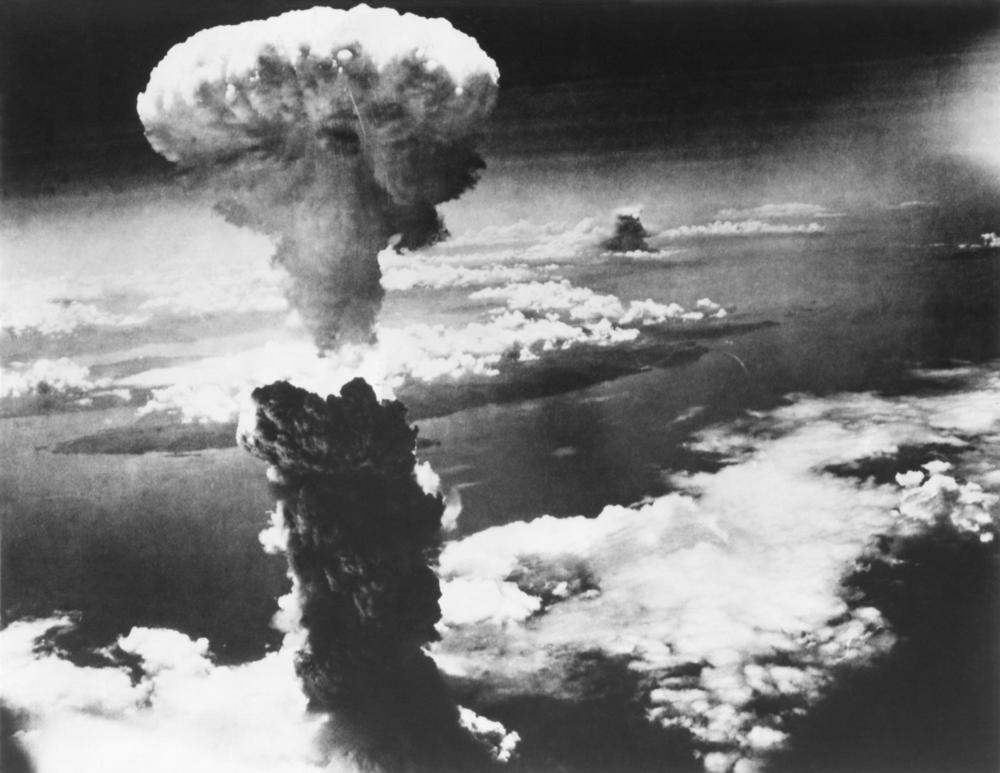 1939-1945: tra 50 e 60 milioni di vittime
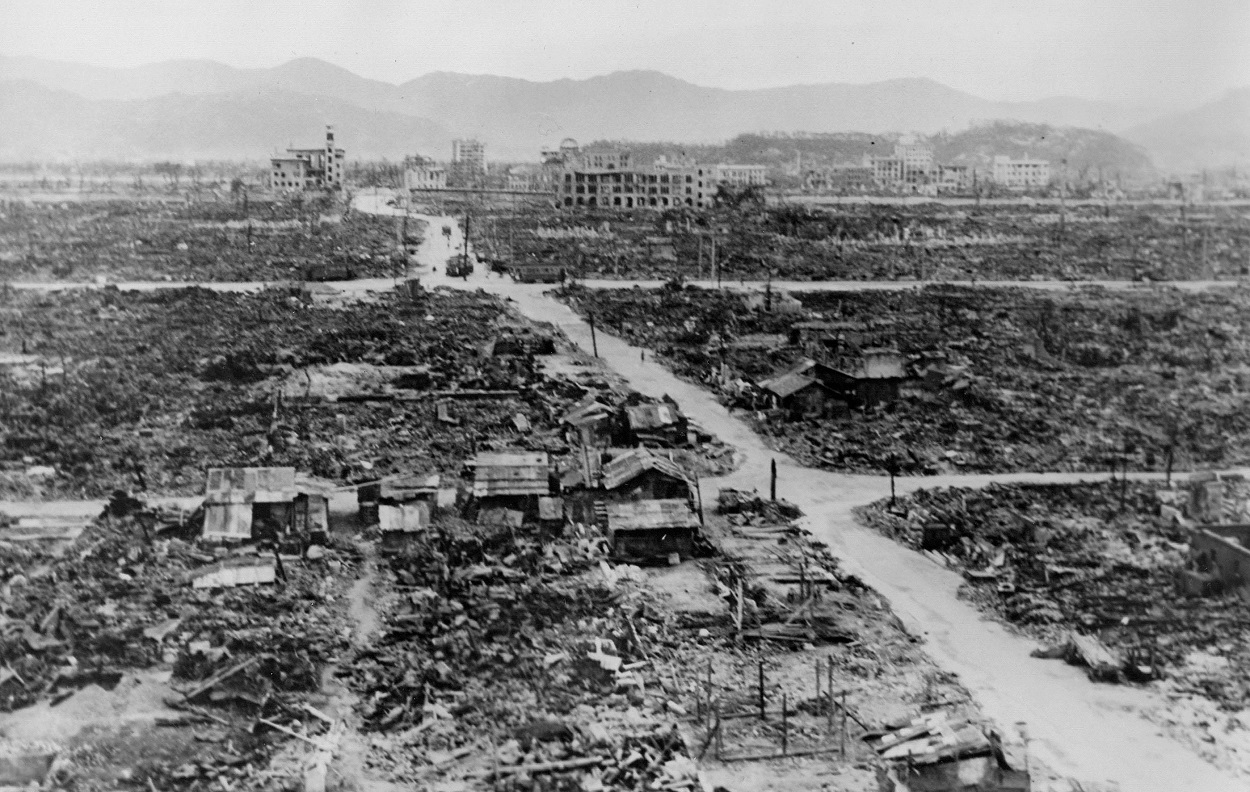 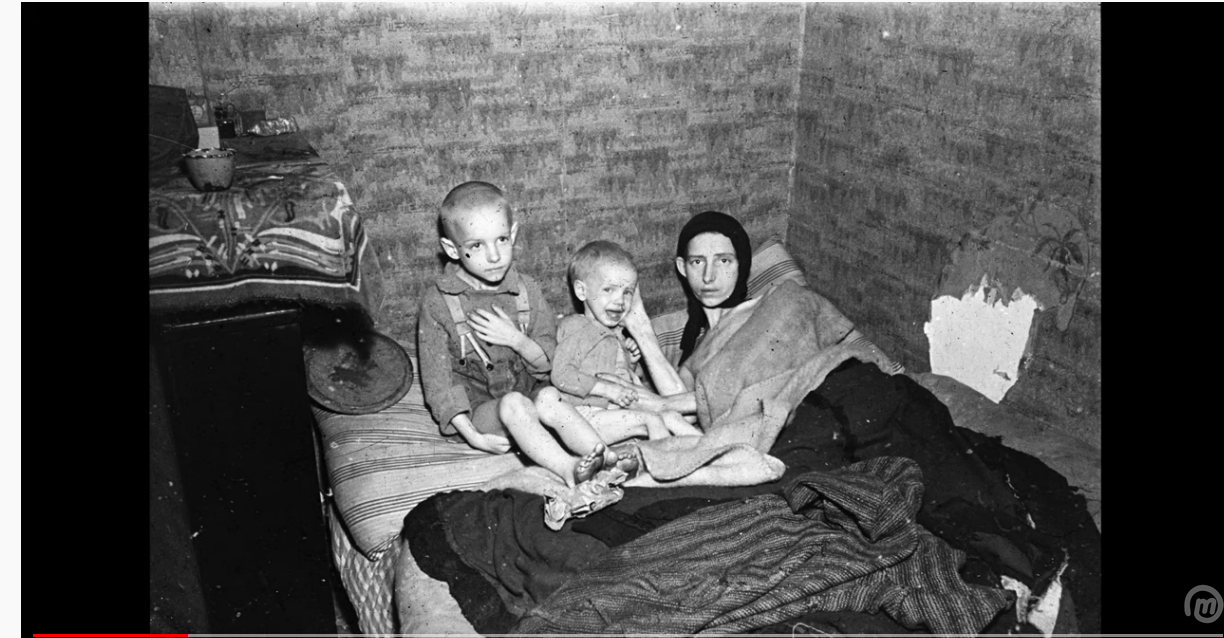 L’Europa alla fine della II guerra mondiale
“La gente era ridotta a fare cose come mangiare bulbi di tulipano perché non c'era... nient’altro. Lasciavano le città e andavano in campagna, chiedendo disperatamente ai contadini di dare loro qualcosa, qualsiasi cosa... scambiando i loro orologi o i loro quadri a olio, qualsiasi cosa potessero portare con sé da scambiare con il cibo”. (Keith Lowe, Il continente selvaggio)
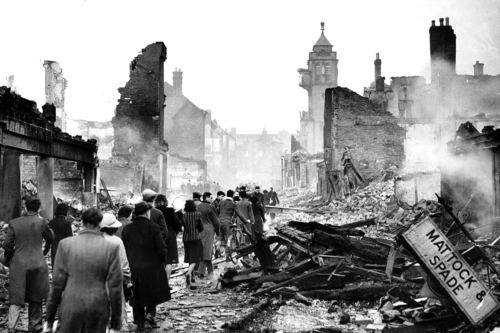 L’inimicizia franco-tedesca
L’inimicizia franco-tedesca
1870-1871: la Prussia dichiara guerra alla Francia e annette l’Alsazia-Lorena all’impero tedesco
1914: la Germania invade la Francia
1919-1920: nella Conferenza di pace di Parigi, alla fine della prima guerra mondiale, la Francia chiede, e ottiene, una dura punizione nei confronti della Germania 
1940: la Germania invade la Francia
Il contesto: la guerra fredda
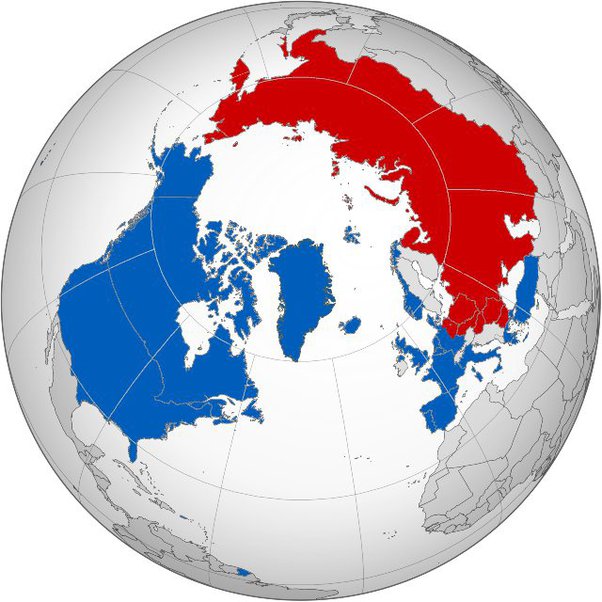 Il mondo durante la Guerra fredda
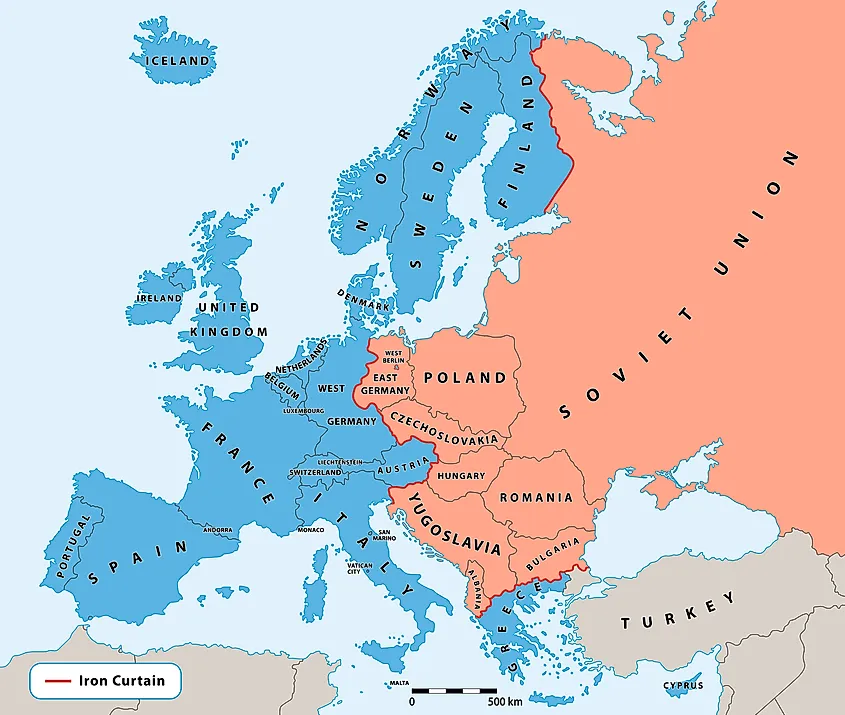 L’Europa divisa ai tempi della guerra fredda
L’occidente anticomunista si organizza: nascono le istituzioni dell’ordine liberale internazionale
Tra queste istituzioni: l’Alleanza atlantica (alleanza difensiva istituita nel 1949 da USA, Canada e 10 paesi europei) e la NATO
L’Europa occidentale: superare il passato, pacificare Francia e Germania, difendersi tutti insieme da un nemico comune (l’Unione sovietica e i suoi satelliti)
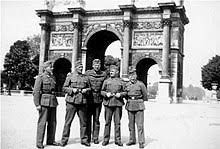 « L'Europa [unita]non è stata fatta : abbiamo avuto la guerra». 
«La pace mondiale non potrà essere salvaguardata se non con sforzi creativi, proporzionali ai pericoli che la minacciano».  
«Il governo francese propone di mettere[in comune] l'insieme della produzione franco-tedesca di carbone e di acciaio (…). La solidarietà di produzione in tal modo realizzata farà si che una qualsiasi guerra tra la Francia e la Germania diventi non soloimpensabile, ma materialmente impossibile
9 maggio 1950: la Dichiarazione Schuman e l’idea geniale
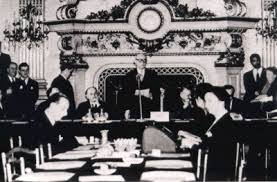 1952: nasce la Comunità europea del carbone e dell’acciaio (CECA)
I sei Stati fondatori della Comunità europea
Rendere stabile la pace in Europa (occidentale): liberalizzare i commerci attraverso l’integrazione europea
1957-1968, si forma il mercato comune
1987-1993, si forma il mercato unico (basato sulle 4 libertà di movimento dentro i confini dell’Unione europea: beni, servizi, capitali e persone)
[l’idea di Immanuel Kant: il commercio fra liberi e fra pari, per le cui vie viaggiano non solo le merci ma anche le idee è quello che può avvicinare a una costituzione cosmopolitica e quindi alla pace perpetua]
Rendere stabile la pace in Europa (occidentale): decidere insieme
Un assetto istituzionale inedito e unico al mondo, che promuove e implementa politiche comuni e un diritto che prevale sul diritto nazionale
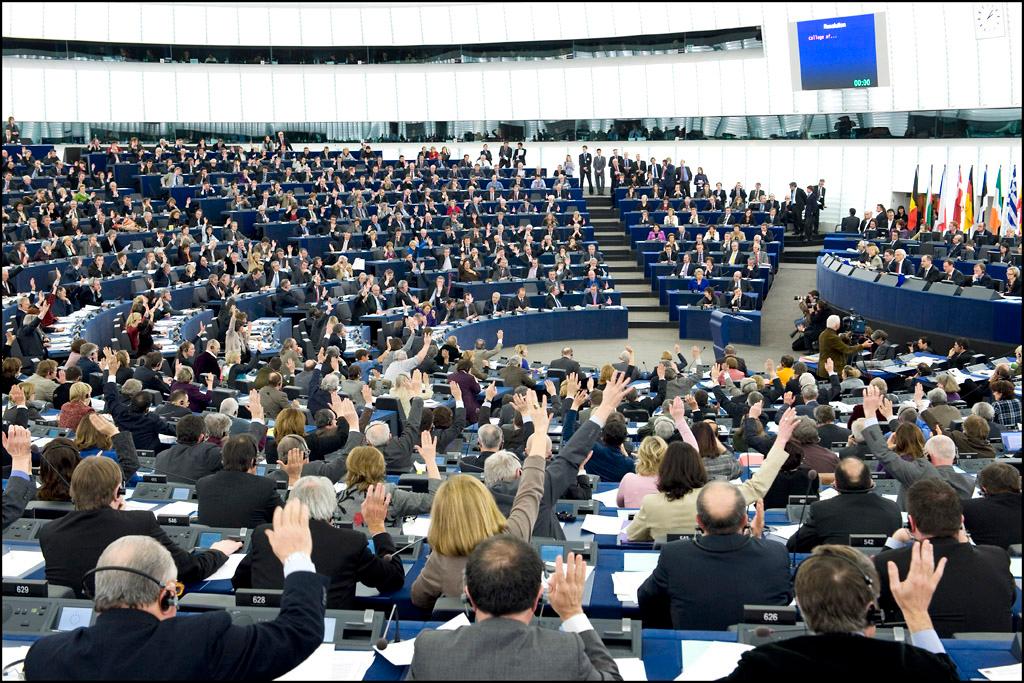 Uno spazio comune che ha favorito la pace, la democrazia, crescita e sviluppo economico
La Comunità europea nel 1952
L’Unione europea oggi
I giovani europei ieri e oggi
1914-1918/1939-1945
Erasmus 1987-2020
250.000 ragazzi minorenni furono arruolati nell’esercito britannico nella I GM
11 milioni di studenti europei hanno studiato all’estero
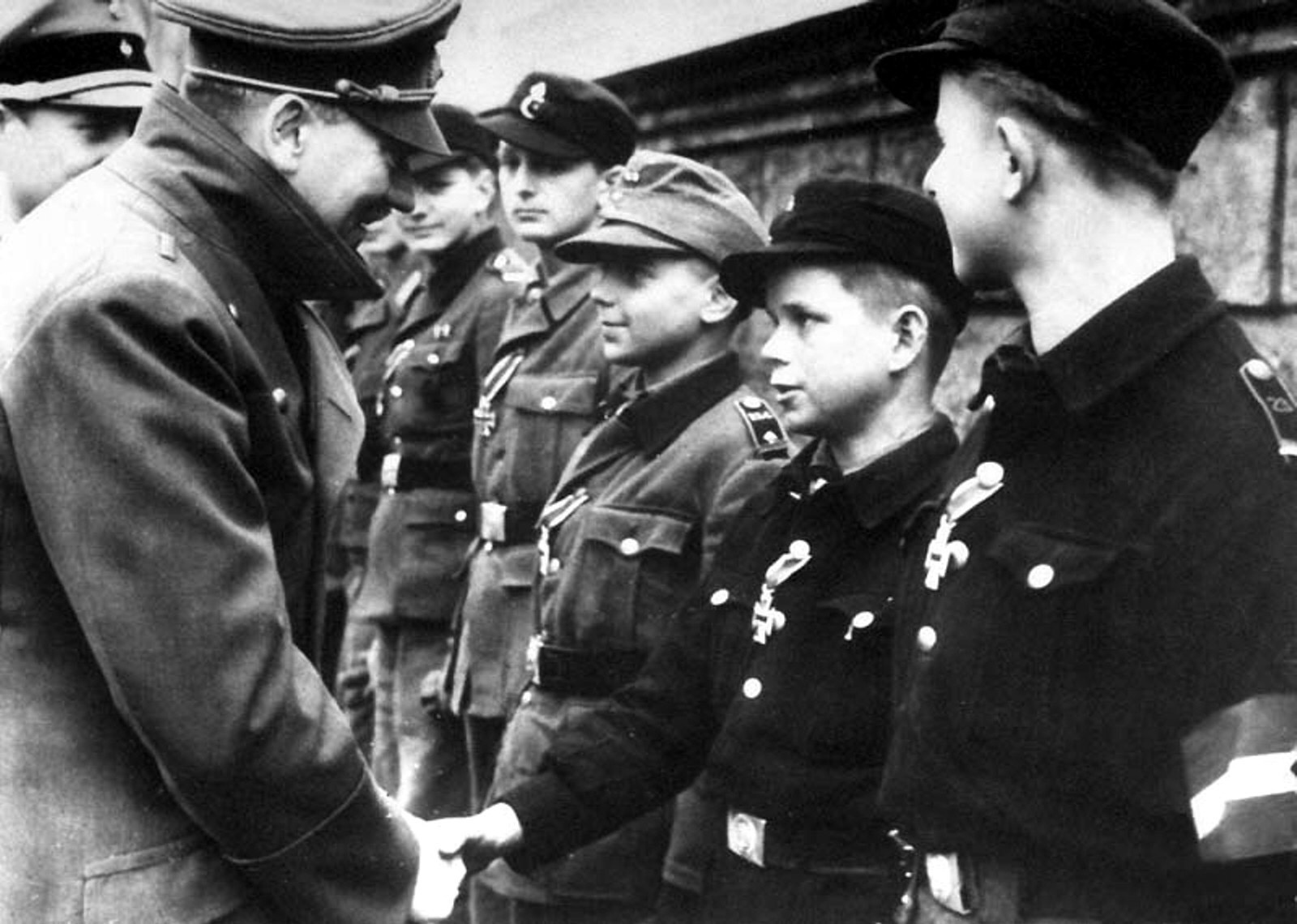 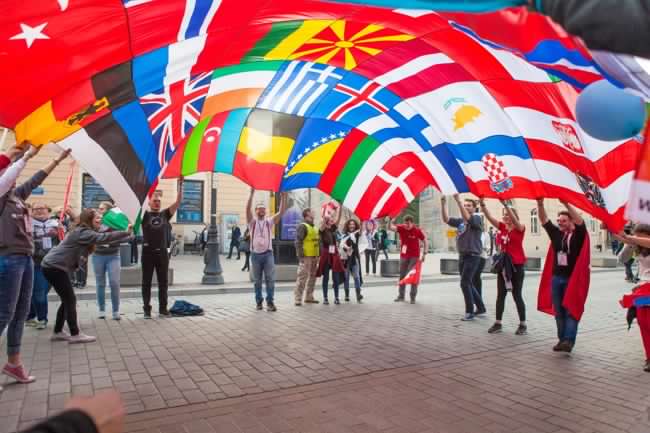 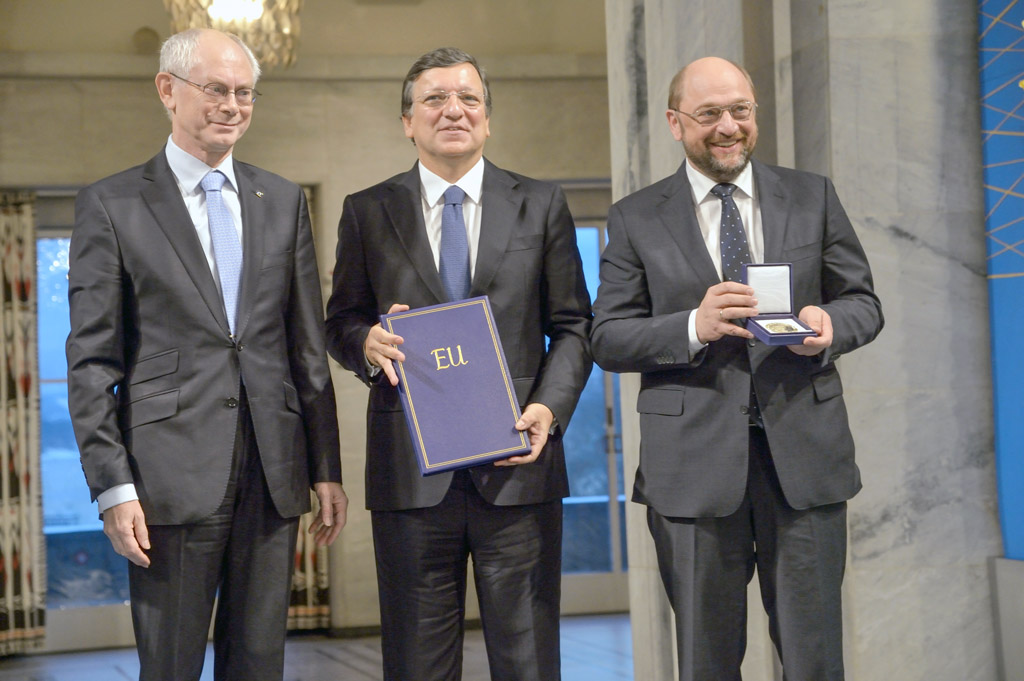 Un premio meritato?
Il premio Nobel per la pace assegnato all’Unione europea nel 2012